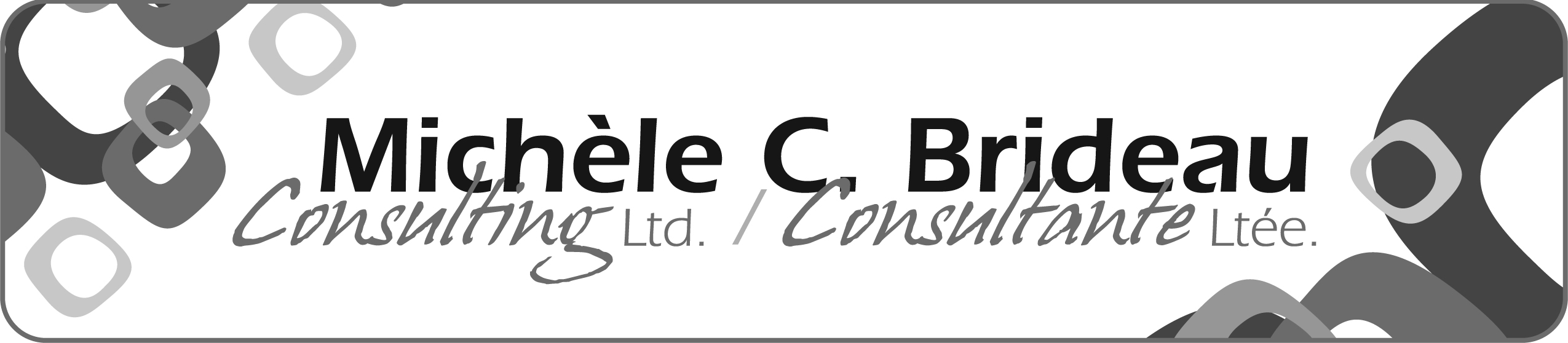 Understanding Today’s Workforce in a Digital Age
NBCDA/ November 2018 conference
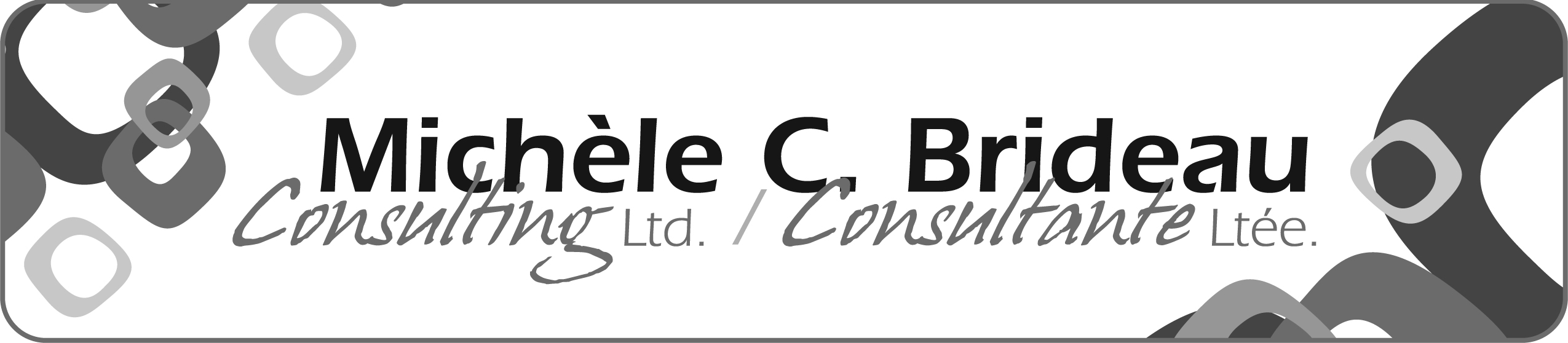 Understanding generational divides in today’s job market
Identifying talent acquisition barriers between Gens Y & Z and potential employers

Simple strategies that work for both youth and employers
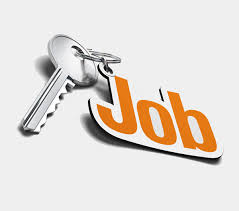 Who are they?
Getting to know - generations  X e& Z?

Strengths, challenges and what drives them

How to better prepare this generation for today’s job market?
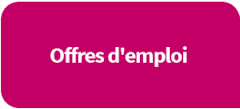 5 GENERATIONS – 1 JOB MARKET
Maturists				pre -  1945
Baby Boomers -  			1945-1962
Baby Busters – 			1963-1980
Gen X (Millennials)  		1975-1984
Gen Y(Millennials)		1984-1994
Gen Z or IGen			1995-2013
Gen Alpha				2014-
UNDERSTANDING GENERATIONAL DIVIDES
GENERATIONS Y & ZHOW THEY COMMUNICATE
Generation Y
2 screens
Keep in touch through texting & messaging apps
Share and adjust information
Their focus is on the very short term – the now
Optimists
Wish to be discovered
Generation Z
5 screens – all mobile
Communicate with photos and video
Create their own content
Their focus is on their future
Realists
Prepared to work for their comfort and success
GENERATIONS Y & Z and  their relationships
Generation Y
Friends are family
Share and seek out their friends opinions before making major decisions
Prefer designer brands
Are looking for new experiences
Generation Z
Both parents and friends are important to them
Research anything before making a decision
Prefer products and services that are local, environmentally friendly
Are concerned about climate change and our planet’s future
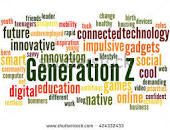 Challenges of Gens Y & Z
Missing  soft skills:
 Answering a phone & taking a message
 How to participate in a meeting
How to write a clear and concise email
Understanding their place within a hierarchy
Communicating clearly without images
How to get to know and work with other generations besides their own
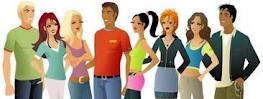 GEN Z’s at work
Quicker to pick up on missing soft skills
Will change careers several times
Are not overly concerned about loosing their job
Want jobs that are mobile
Seeking good working conditions
Don’t function well within a traditional corporate hierarchy 
Prefer to work on projects and not profit margins
Always looking to acquire new knowledge
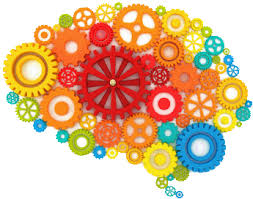 TOOLS FOR GENS
 Y & Z
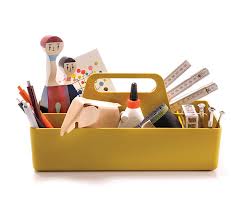 Voice mails, phones and emails
Many potential candidates don’t have voicemail, or phone function on their Smartphones and never check email
Very few NB employers are willing to text potential candidates – but this is changing
Let your clients know that these components should be in place and checked regularly when starting a job search!
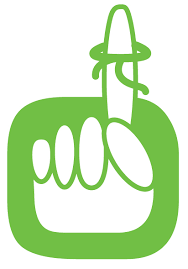 Google yourself
Google search your name
Note the top 5 that appear – do you want an employer to see that?
Do a Google image search as well.  (tagged photos show up here)
Google yourself after 11pm – the outcomes may change
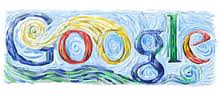 ‘’Clear or hide ‘iffy’ content
Photos
Vidéos
Blog post
Comments from friends and family
Party, sex or drug content
Pages you like that you don’t wantto share with your mom or grandma
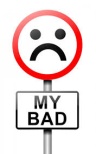 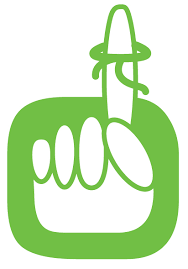 Review your social media accounts
Add a few updates that can impress an employer
Make sure your security settings are working for you
Hide or file photos and videos that are iffy
Google yourself
As a college or university grad you should have a LinkedIn account
Never use a logo or avatar as your photo on LinkedIn.
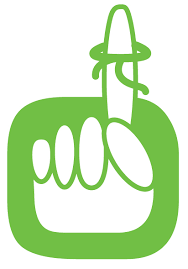 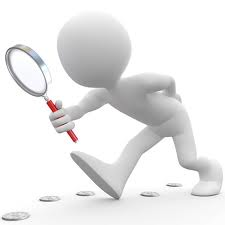 GEN X et Z resume tools
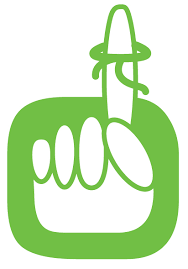 Prepare for the interview
Make sure LinkedIn is up to date
Research a potential employer (even if its Tim Horton’s)
Check your spelling and grammar
Reread the job post and make sure you are qualified
Include a short intro letter or email
Make sure to have 1 or 2 questions for the interviewer  (not about money)
Have references ready!
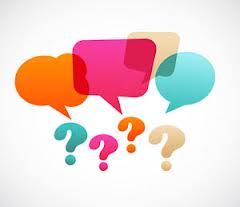 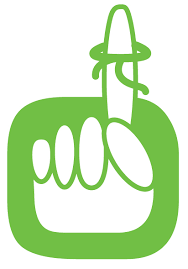 Say hello to potential employers
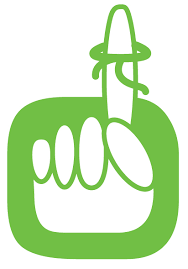 Follow employers on line
You can check them on LinkedIn, Facebook, Twitter, Medium, Tumblr et Instagram and follow them
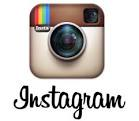 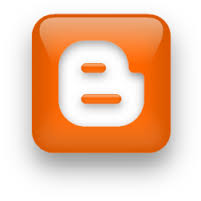 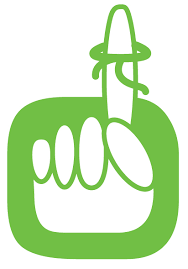 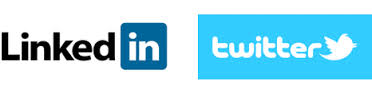 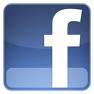 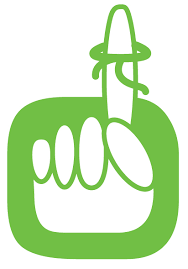 Avoid these mistakes!
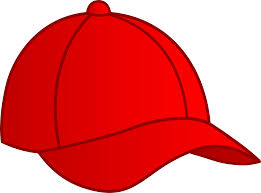 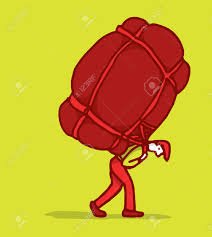 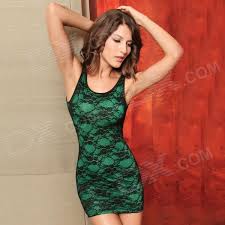 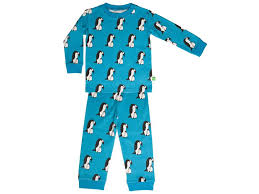 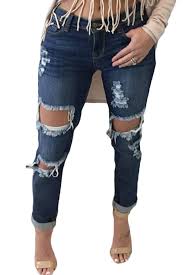 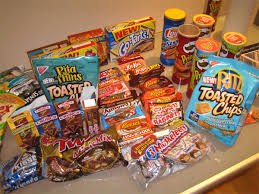 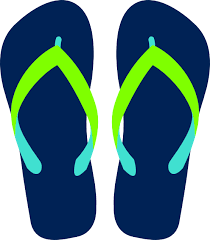 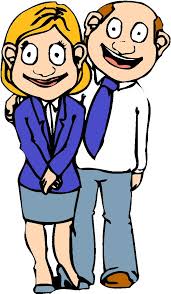 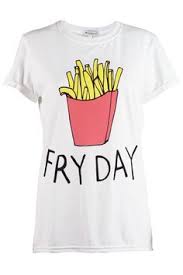 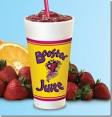 FIRST IMPRESSIONS
Arrive at interview 15 minutes ahead of time
Make sure you are dressed to impress.  Avoid jeans if possible
Look at the interview while answering questions
Practice your hand share make sure its firm but not too stong.  Make sure your palms are dry
Avoid perfumes of any kind (Axe, Gain, ect)
Make sure you know what’s on your resume.
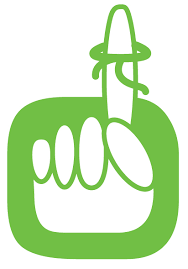 WHY  LINKEDIN MATTERS
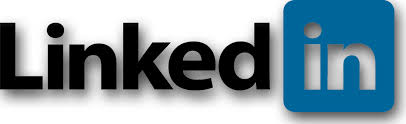 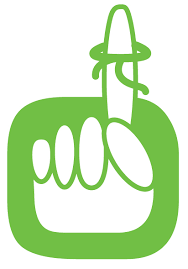 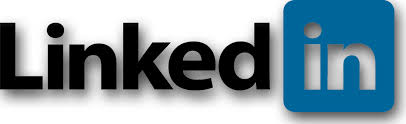 Employers love Linkedin because it offers a great resume with more details
Timelines and previous experience is easier to check
Candidates can include photos, videos, volunteer experience and travel
Descriptions should be clear and concise
LinkedIn offers a professional looking resume that is easy to update.
A LinkedIn account shows you are serious about your job search.
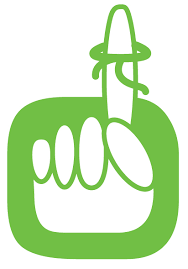 Generation Alpha / 2014 to ?
WHAT TO EXPECT OF THE PRESENT DAY THREE YEAR OLDS?
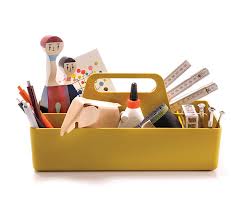 STRATEGIES & TOOLS FOR EMPLOYERS
Talent Acquisition Strategy
Talent Acquisition Strategy ( simplified for smaller companies)
TRUSTED PAID JOB POSTING SITES
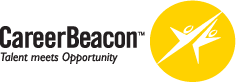 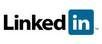 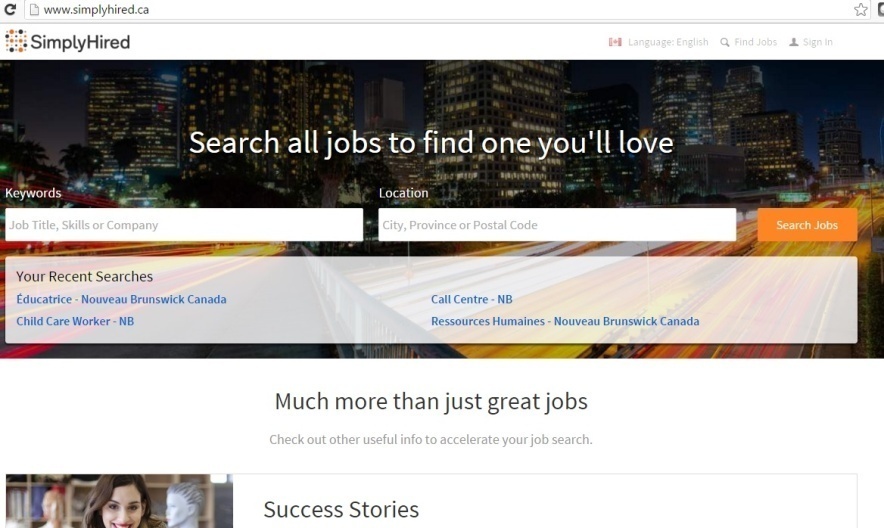 TRUSTED FREE JOB POSTING SITES
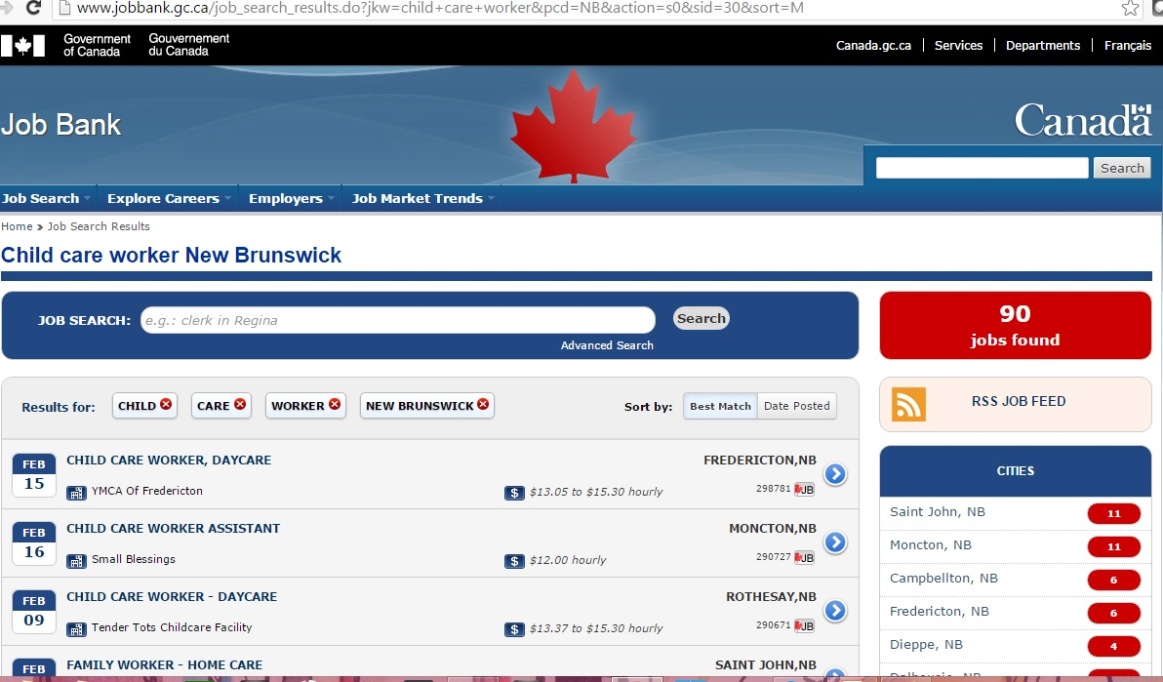 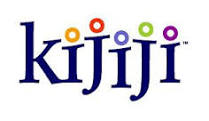 INTERACTING WITH POTENTIAL CANDIDATES ON SOCIAL MEDIA
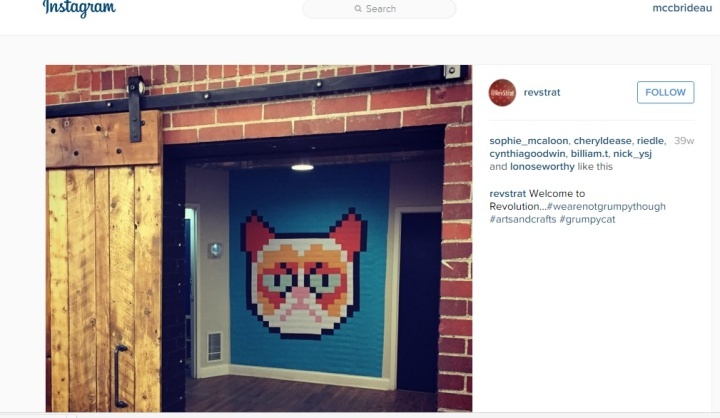 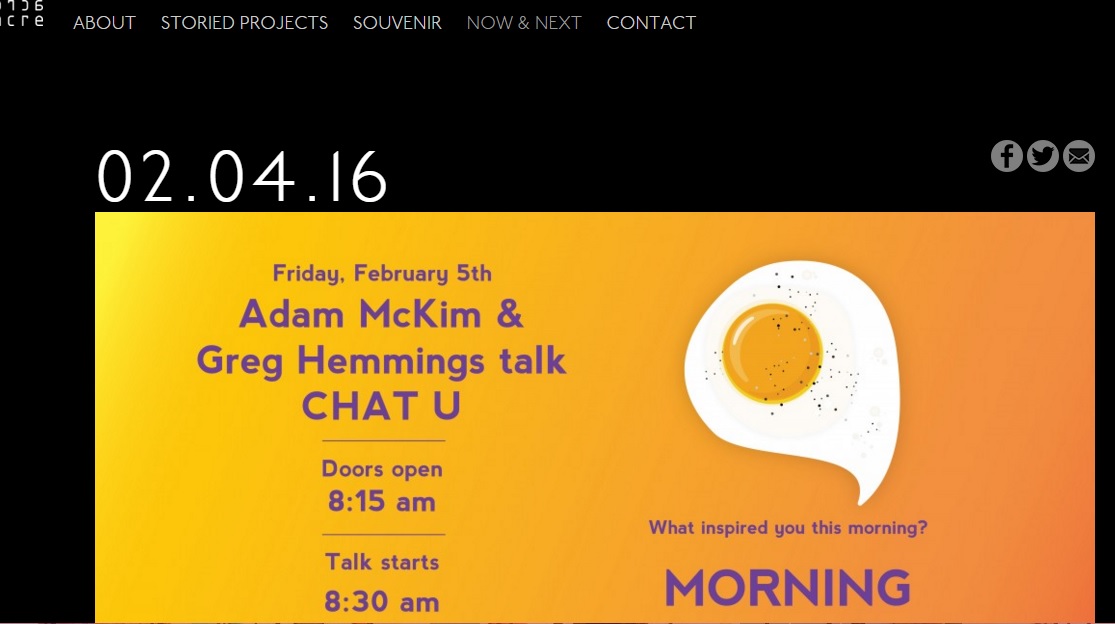 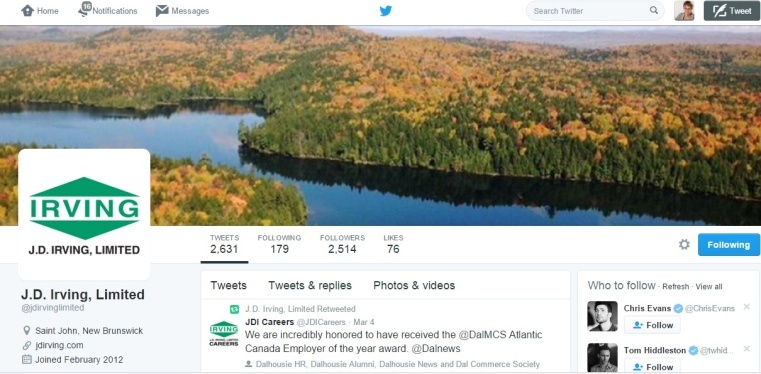 NEW SCREENING METHODS
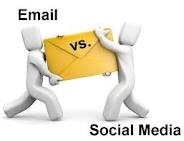 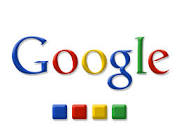 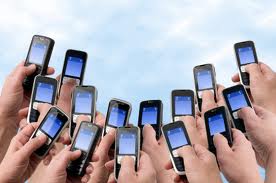 Tips and tools
Send potential candidates sample interview questions to maximize your interview time and allow them to relax and share more pertinent info.
Offer them a tour of their potential work area if the interview went well.
If more than one interviewer make sure to introduce everyone as well as their title. Avoid a 3 to 1 or higher ratio – advise candidate if this will be a panel interview
Choose a room with natural sunlight and plenty of room for everyone – you will get better answers to your questions.
Tips and tools
Make sure your questions are not yes and no answers.
If a candidate is shy or visibly nervous offer them some water and a chance to collect their thoughts 
Use a hiring grid
If candidate is not a good fit consider ending the interview after 15 to 20 minutes
Ask candidate questions about your company
Use the talent acquisition graph as a guide and action plan for recruiting
Sample hiring grid
JOB ADS
Have gotten more creative
Competition for new talent can be fierce
A chance to get your company noticed
Must be clear and concise
Must appear on several sites
Must be shared on social media too!
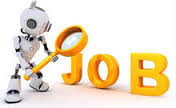 Interview questions & hiring grid
Use smart questions
Use the same questions for all candidates
Take notes
It helps to be two people in the interview
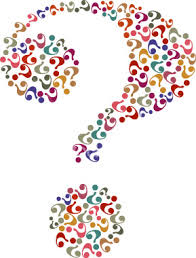 ALWAYS DO 2-3 REFERENCE CHECKS !!!
THE INTERGENERATIONAL JOB MARKET p.23
From newspaper job ads, job boards and getting a job where your dad works to global job markets, LinkedIn, Skype interviews and collaborating with peers from all over the world.
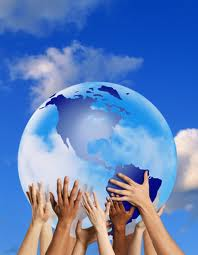 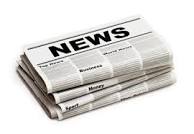 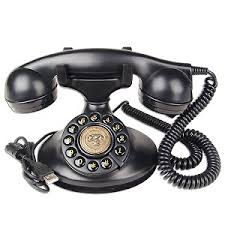 HR FOR THE DIGITAL AGE
Training for Human Resources for the Digital Age is now available through Learnsphere Canada for all employers in New Brunswick. Training includes a comprehensive starter of kit of must have HR policies.
Call Carolyne Mongrain  506 452-0387email: carolynemongrain@learnsphere.ca to book a training session for a minimum of 10 participants.
QUESTIONS
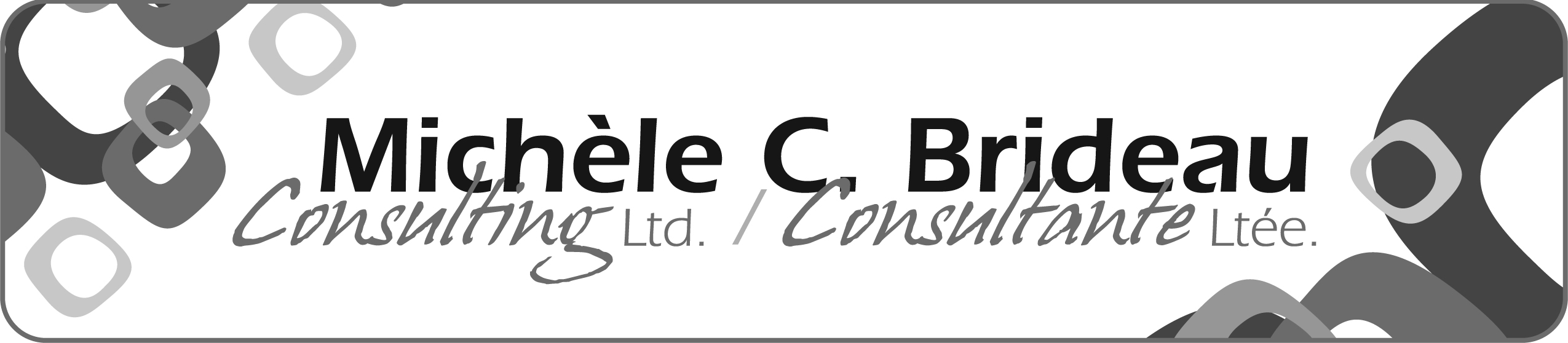